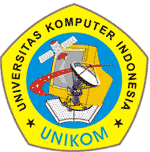 MATERI PERKULIAHANTEKNIK KOMPILASI
Ken Kinanti Purnamasari
0
Dosen
Ken Kinanti Purnamasari

guinev_gs@yahoo.co.nz
FB : Ken Kinanti Purnamasari
YM : guinev_gs
Deskripsi Mata Kuliah
2 sks 
@ 90 menit di kelas, 2 jam mengerjakan tugas, 2 jam belajar mandiri
Aturan Perkuliahan
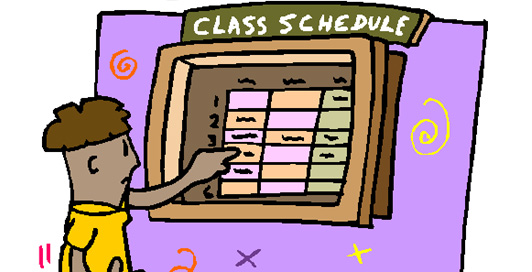 Kehadiran
Minimal
80 %
Aturan Perkuliahan
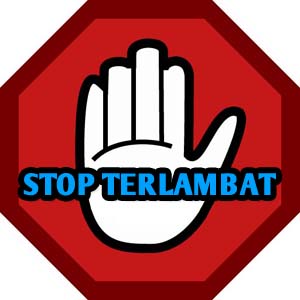 Aturan Perkuliahan
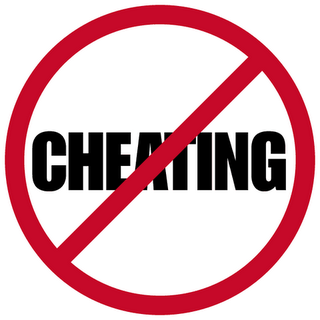 Referensi
Alfred v. a. & ullman J.D., Compilers Principles Technique and Tools, Addison Wesley, 1988

Stephen K.O. & Steven N., Turbo Pascal 7: The Complete Reference, McGraw-Hill, 1993

Firrar U., Teknik Kompilasi, J&J Learning Yogyakarta, 2001
Penilaian
Absensi		: 10 %
Tugas + Quiz	: 20%
UTS		: 30%
UAS		: 40%
Metode Perkuliahan
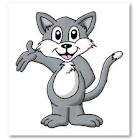 Ceramah
  Quiz
  Tugas
  Presentasi
Silabus TEKSI
Pengantar Teknik Kompilasi
Model Kompilator
Perancangan Bahasa Pemrograman
Konsep & Notasi Bahasa
Analisis Leksikal
Analisis Sintaks
UTS
Silabus TEKSI
Analisis Semantik
Kode Antara
Pembangkitan & Optimasi Kode
Penanganan Kesalahan
Teknik Optimasi
Tabel Informasi
UAS
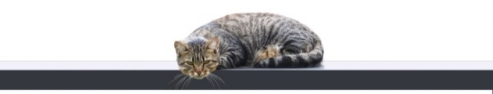 Ada Pertanyaan???
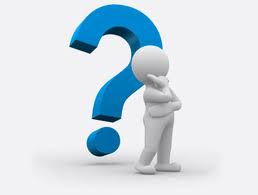 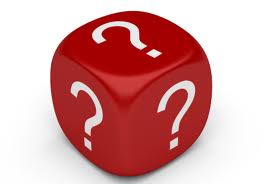 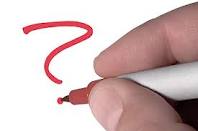